Contrasting SCW Posters Part 1
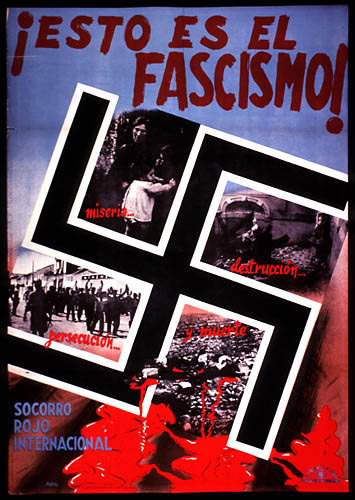 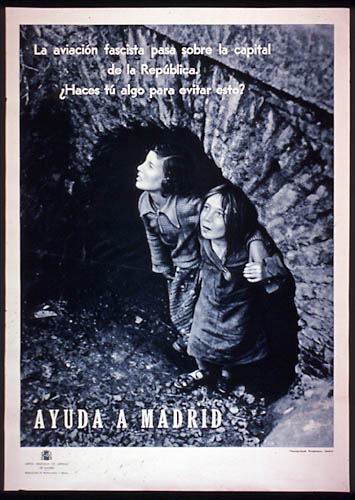 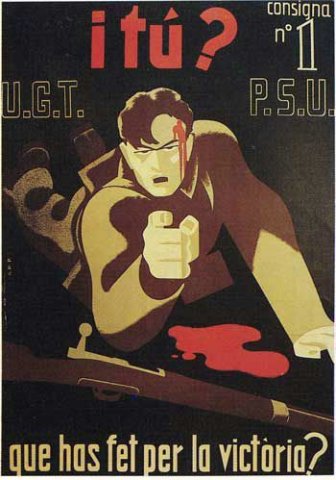 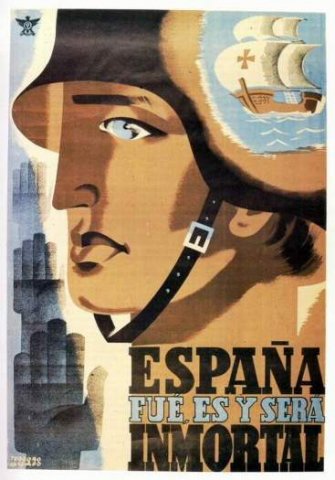 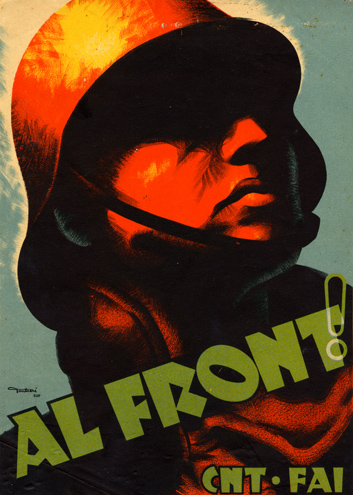 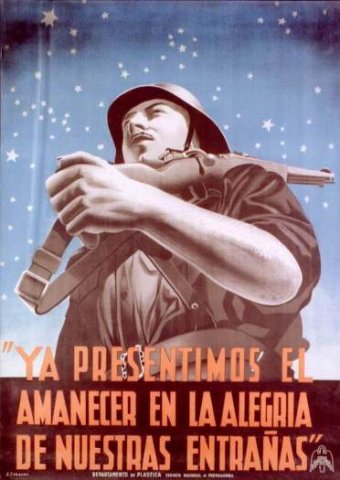 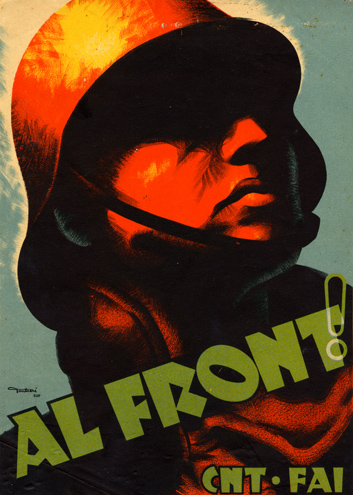 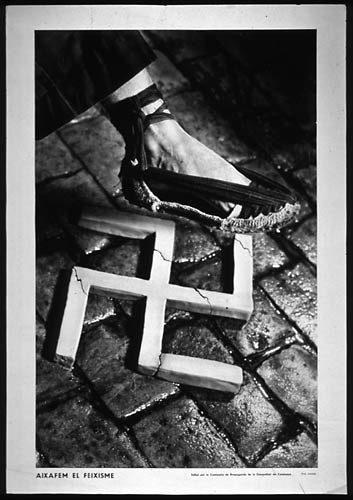 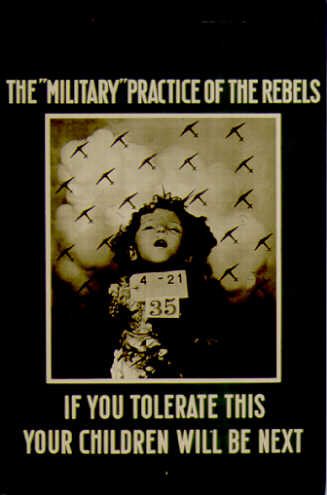 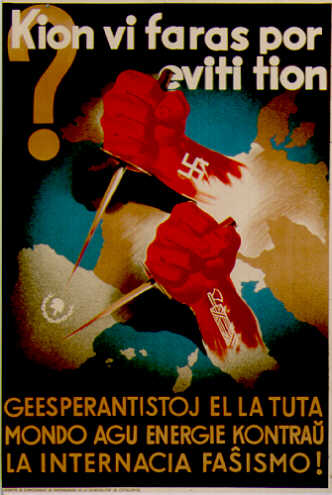 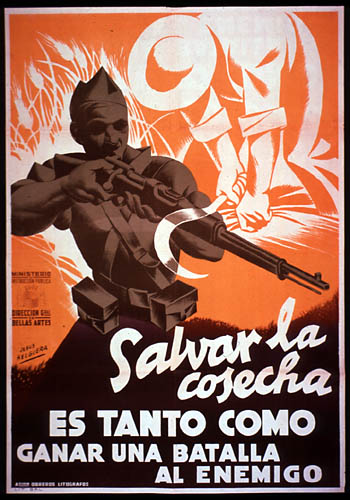 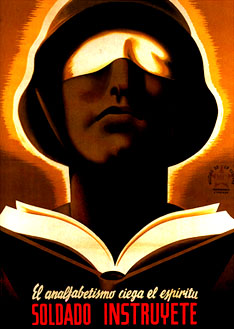 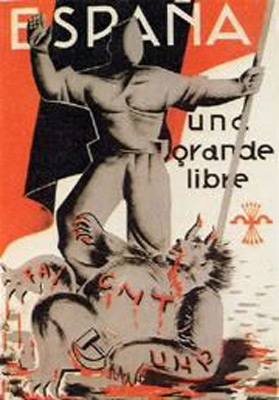 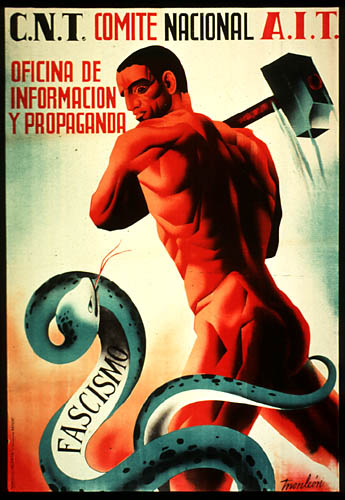 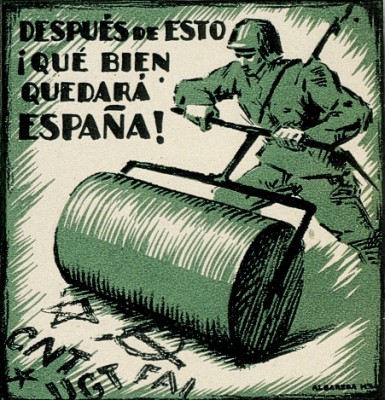 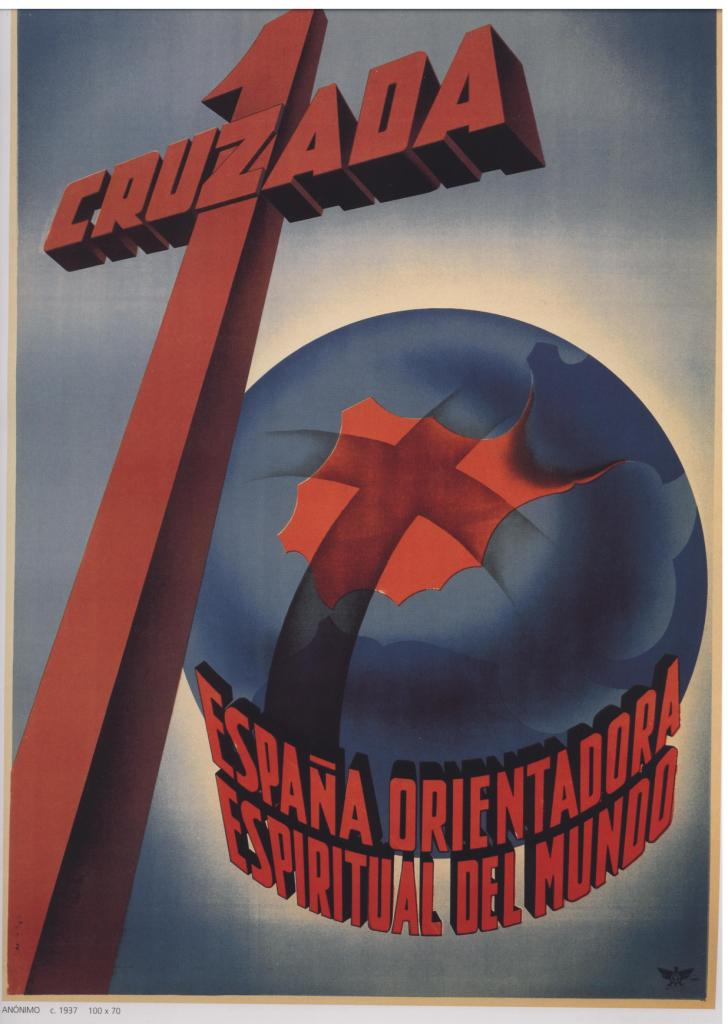 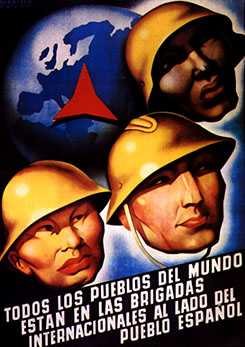 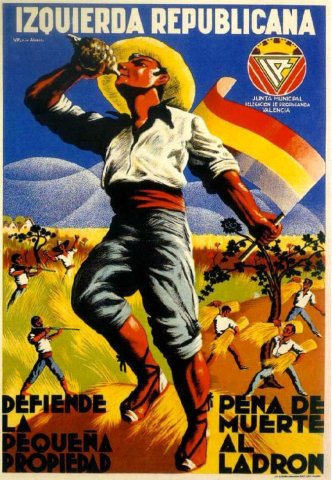 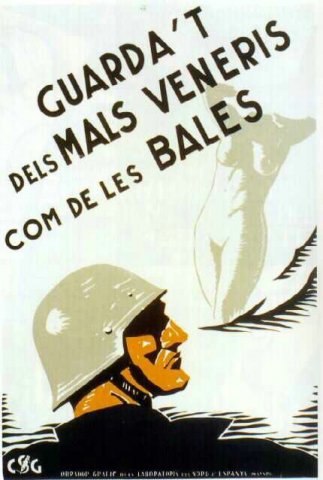 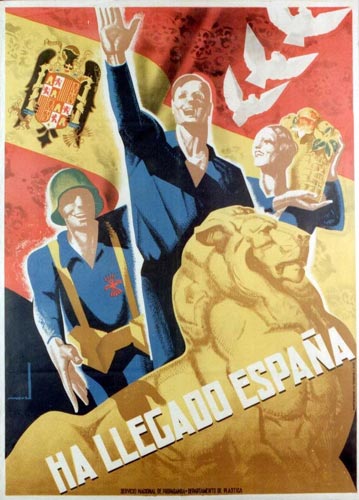 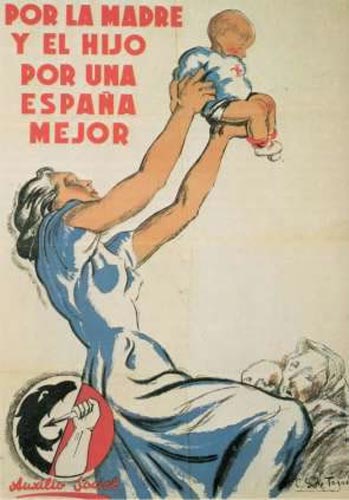 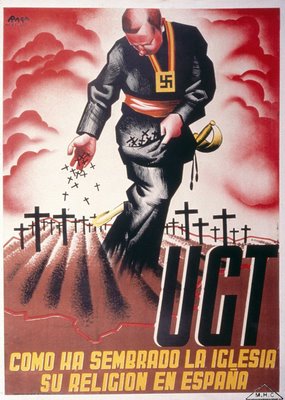 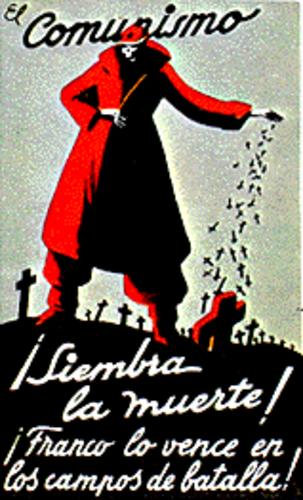 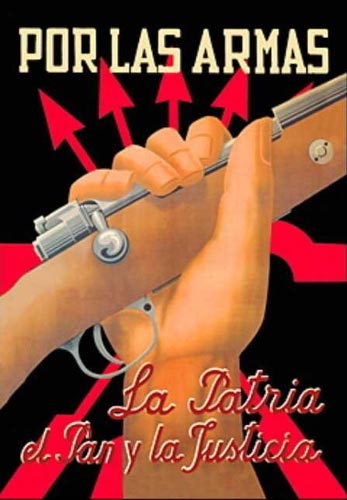 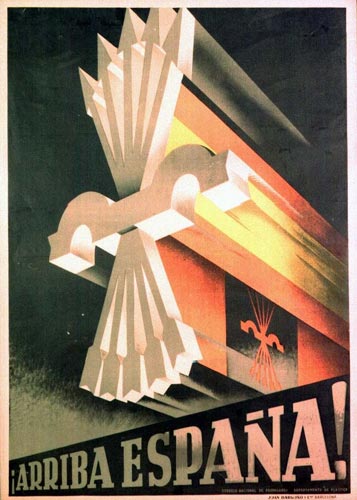